Duong Quang Primary School
Welcome to our class
Teacher: Dao Thi Ly
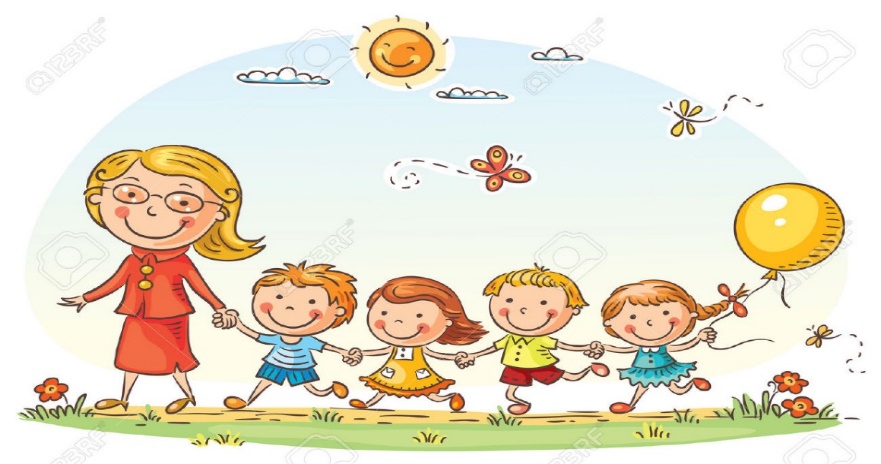 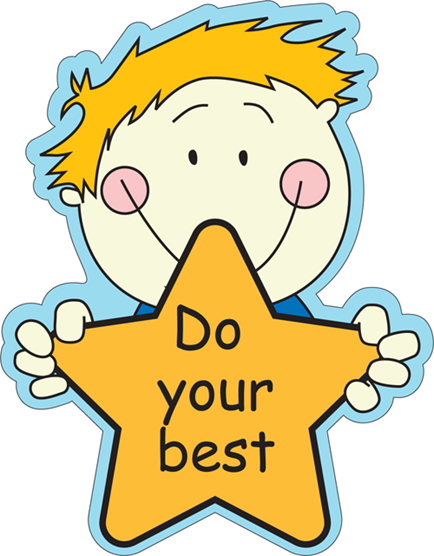 Play game
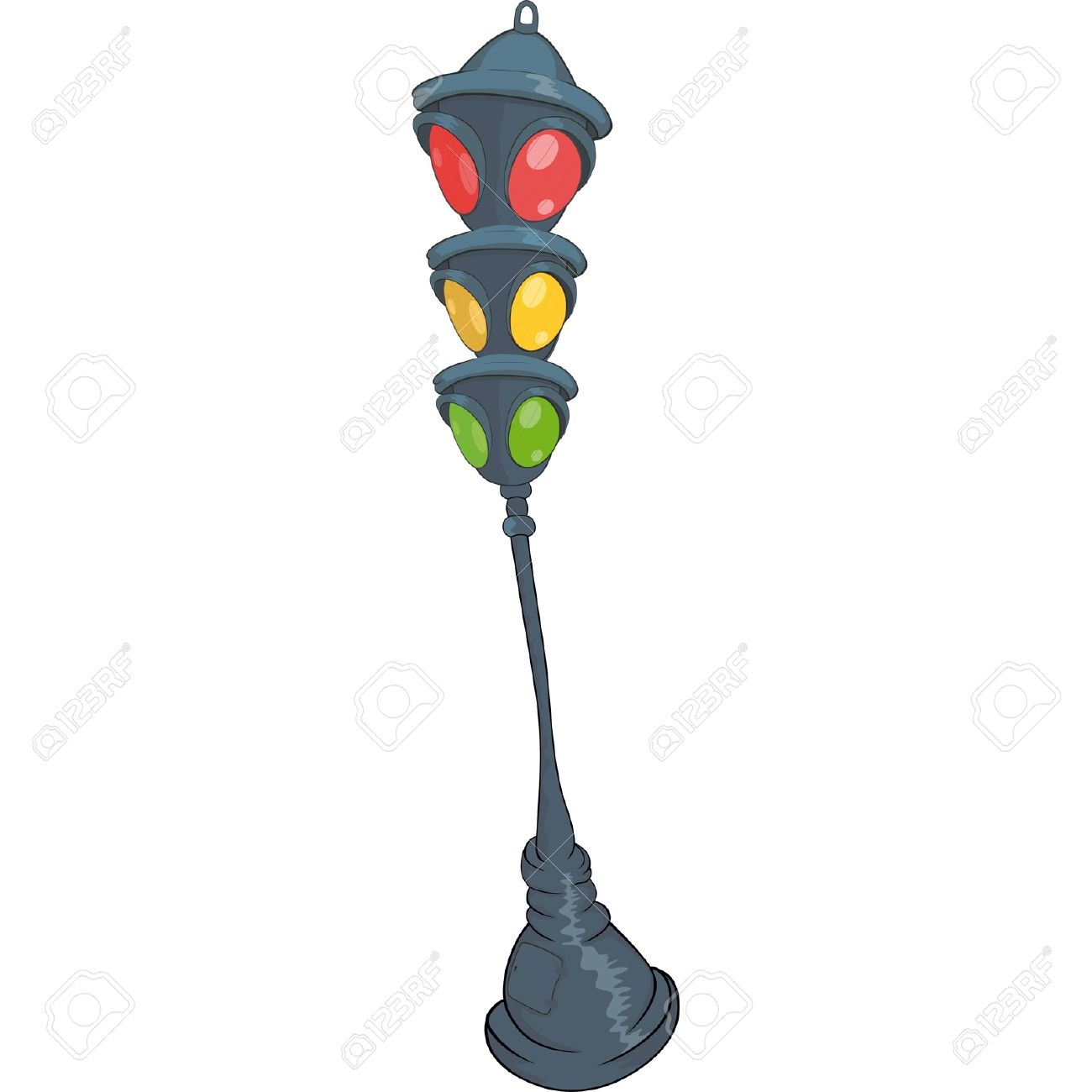 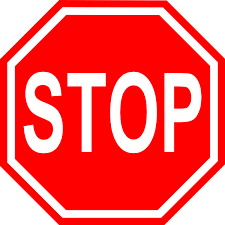 The Bus
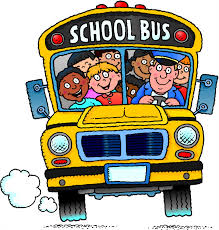 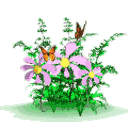 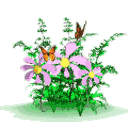 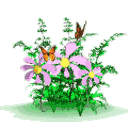 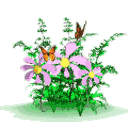 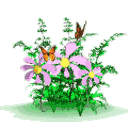 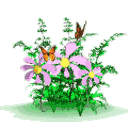 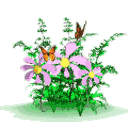 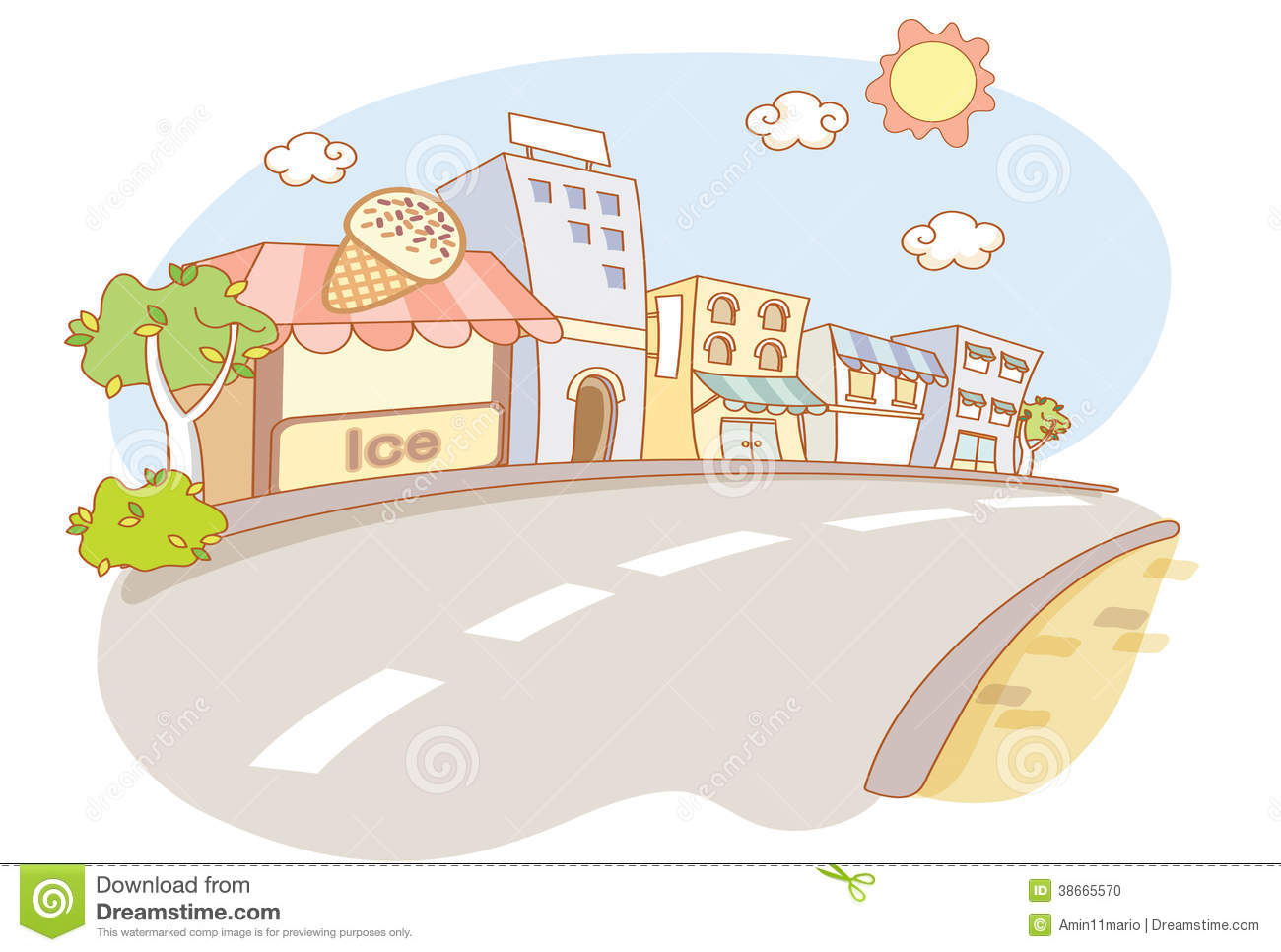 Check 
    homework
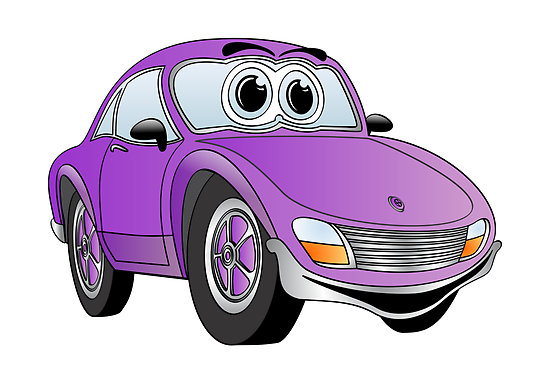 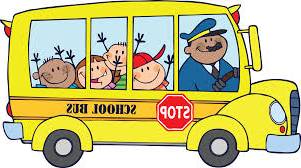 A C R
CAR
bread
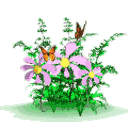 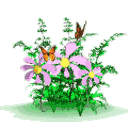 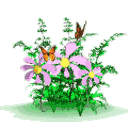 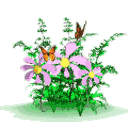 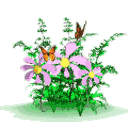 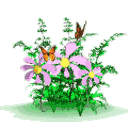 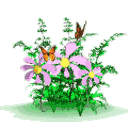 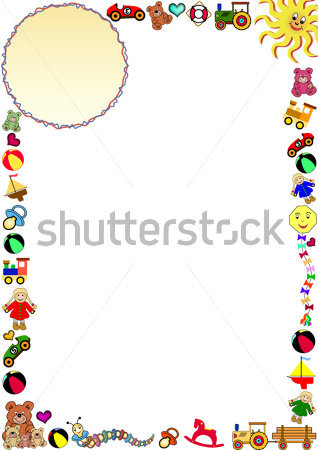 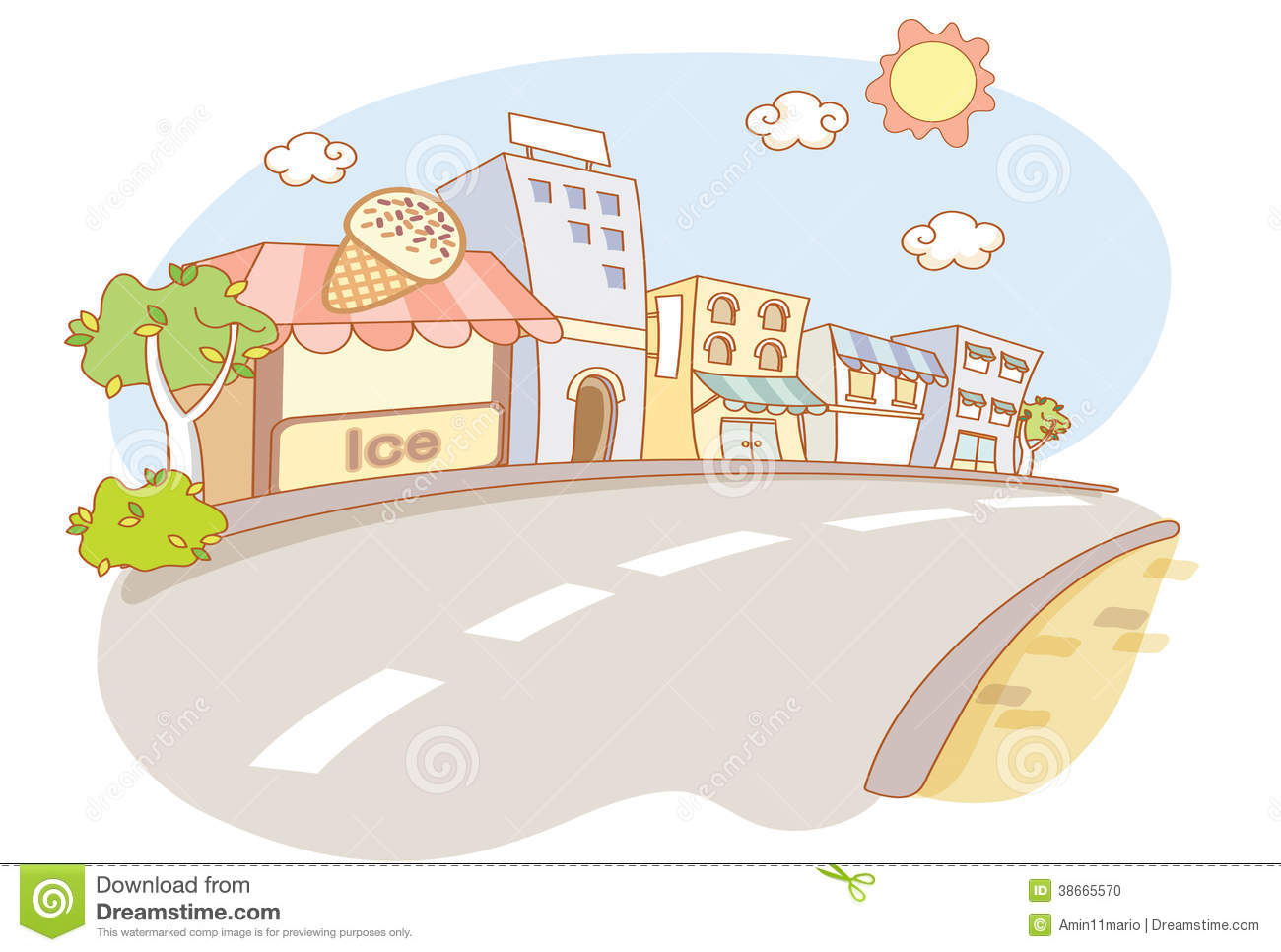 Check 
    homework
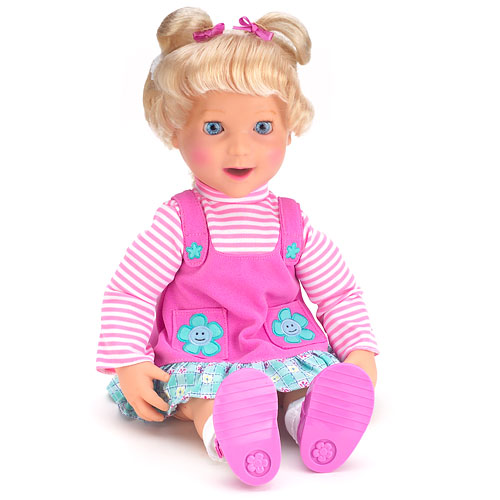 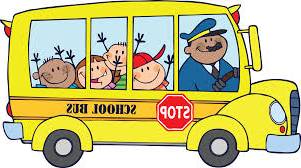 O L D L
DOLL
noodles
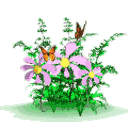 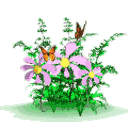 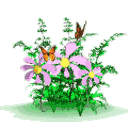 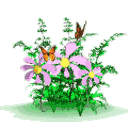 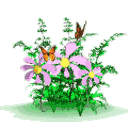 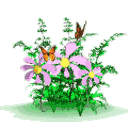 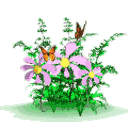 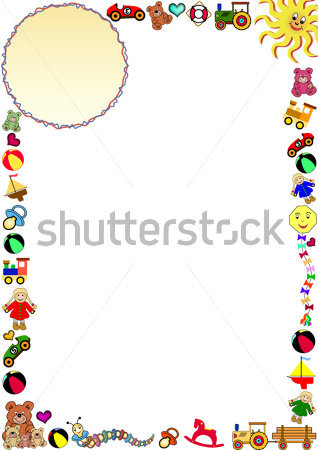 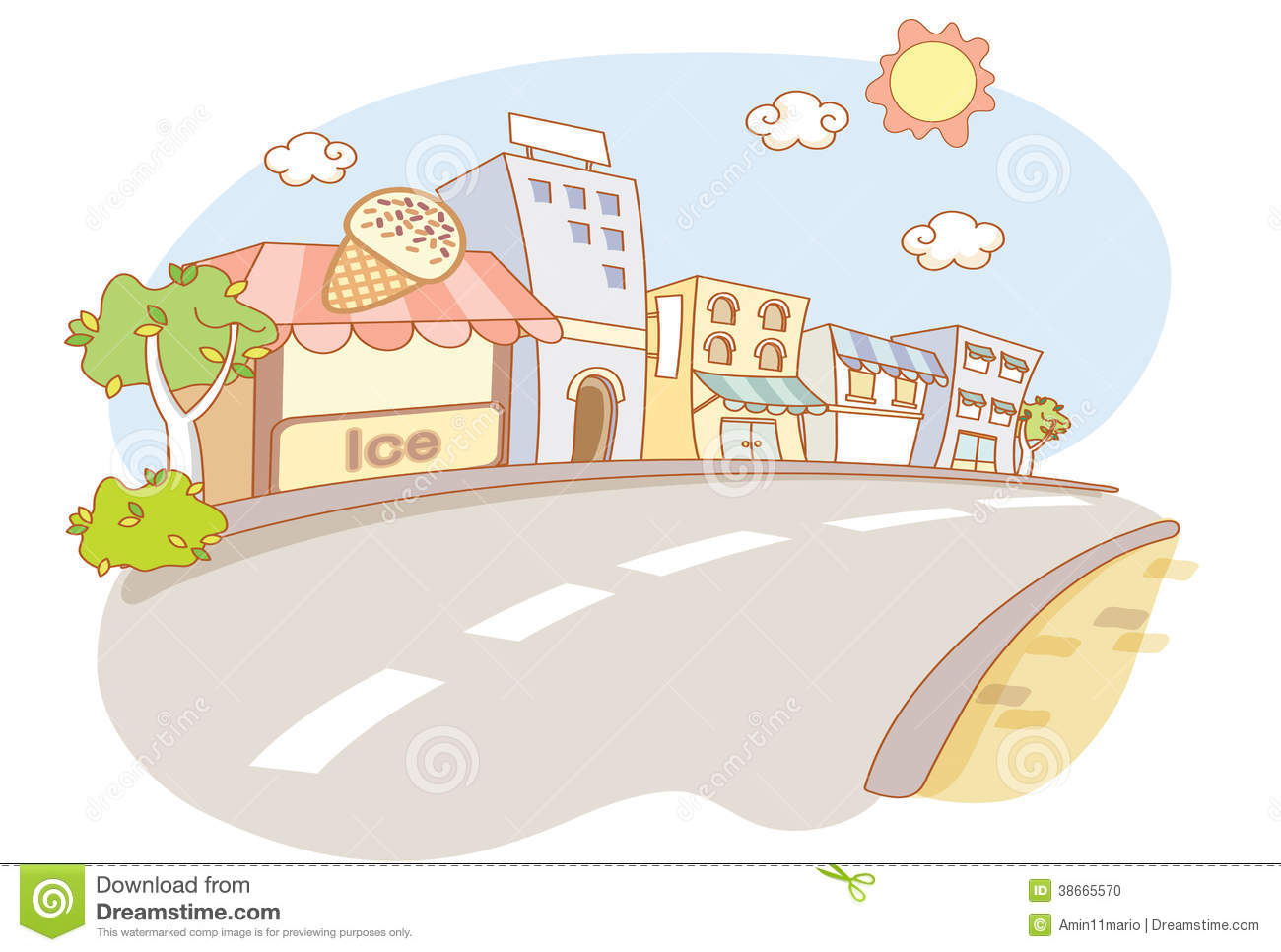 Check 
    homework
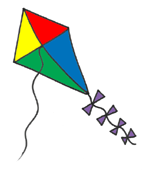 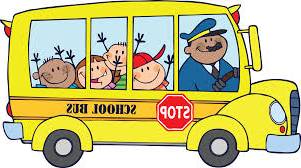 I K E T
KITE
vegetables
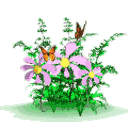 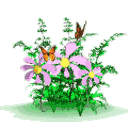 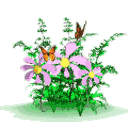 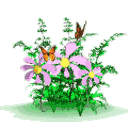 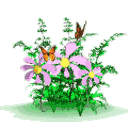 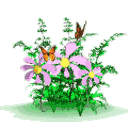 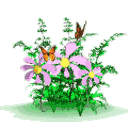 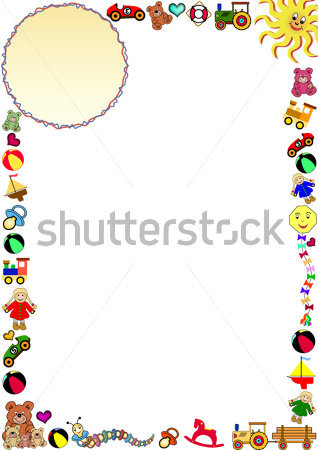 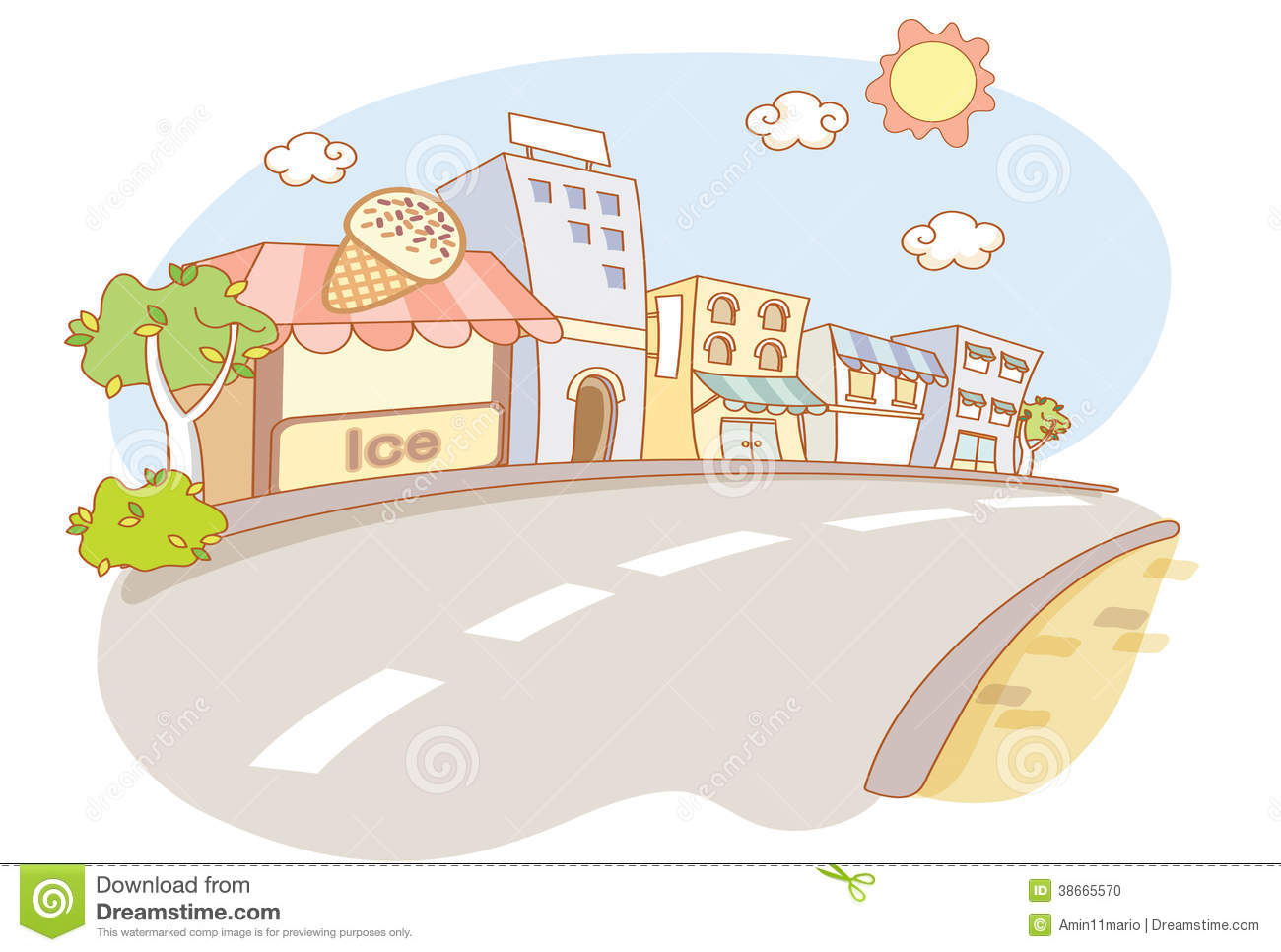 Check 
    homework
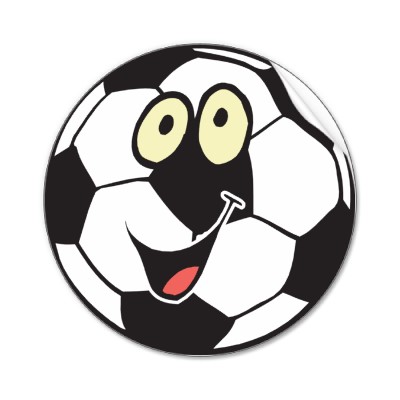 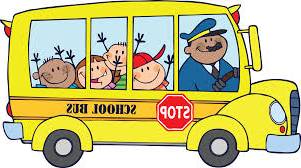 L B A L
BALL
biscuits
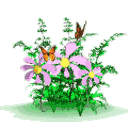 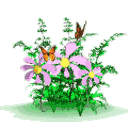 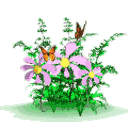 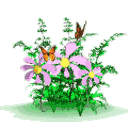 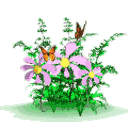 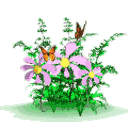 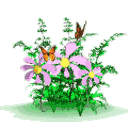 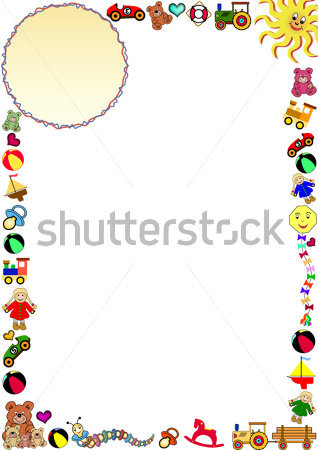 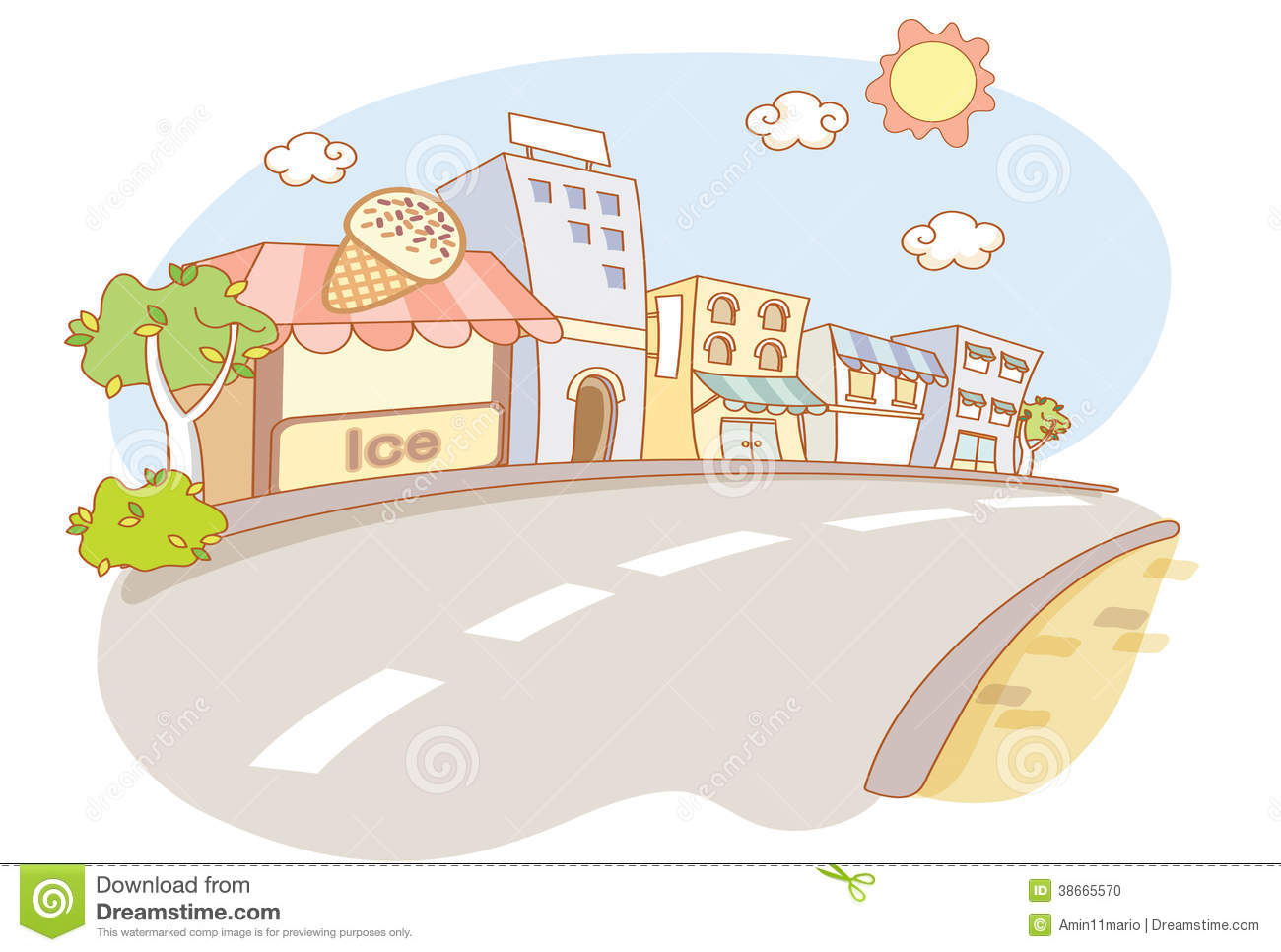 Check 
    homework
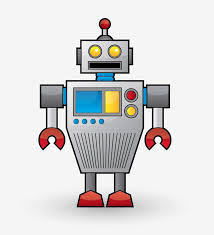 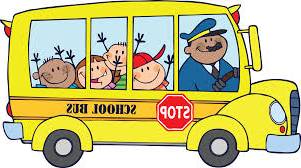 O R O T B
ROBOT
cake
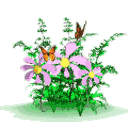 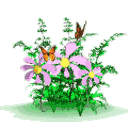 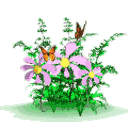 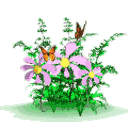 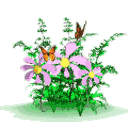 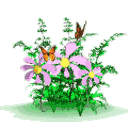 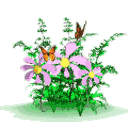 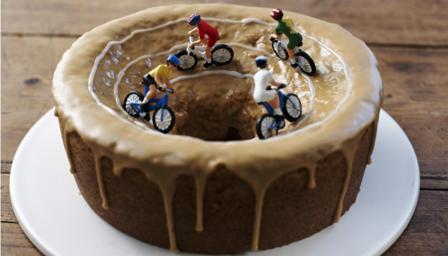 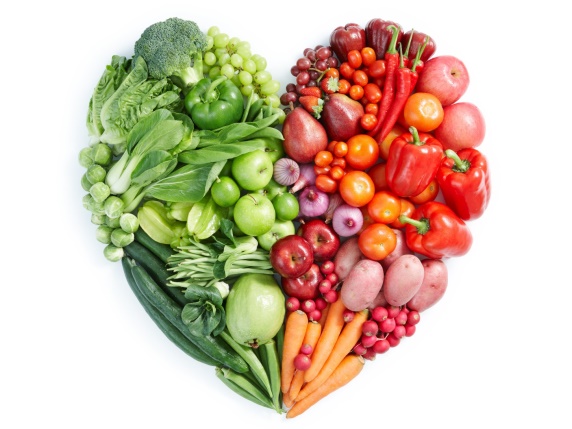 cake
bread
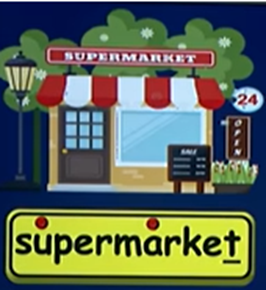 vegetables
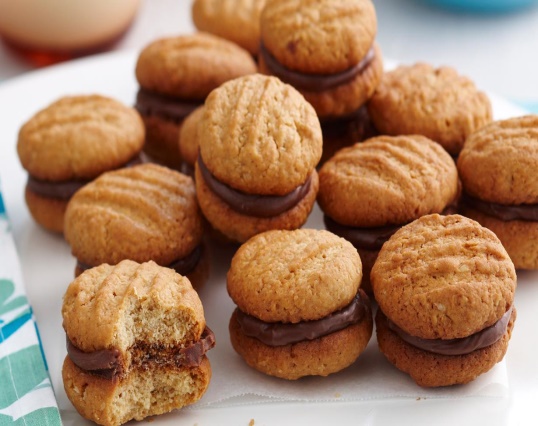 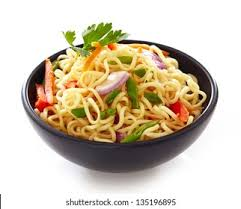 biscuits
noodles
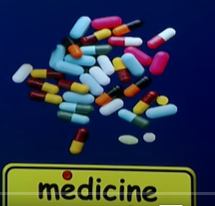 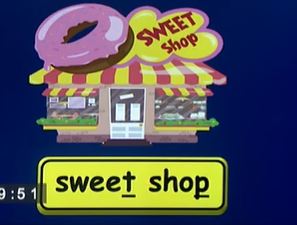 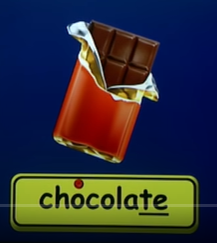 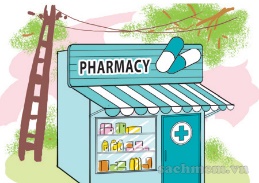 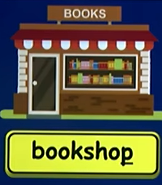 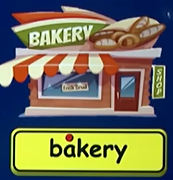 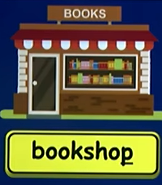 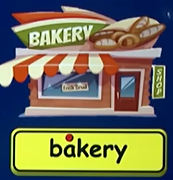 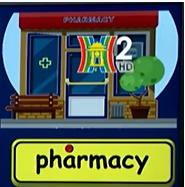 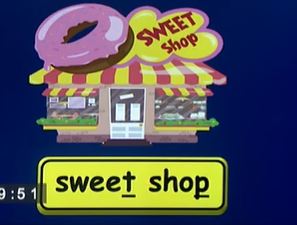 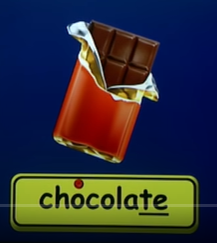 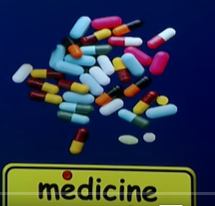 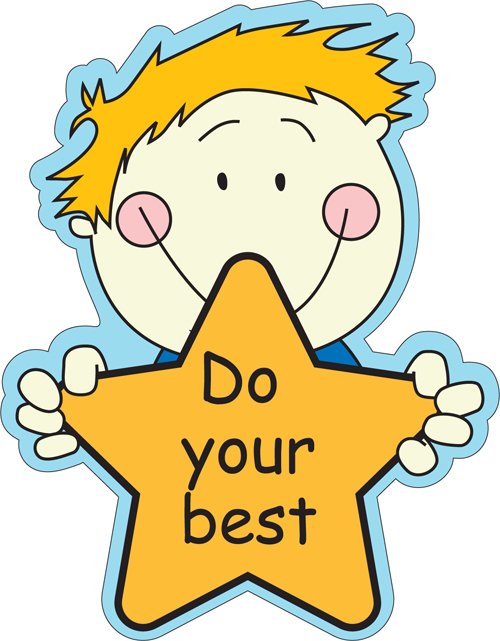 Vocabulary
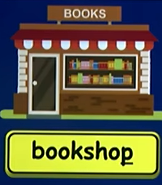 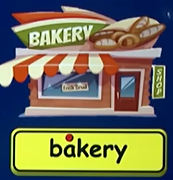 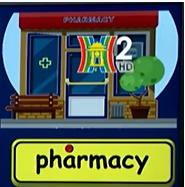 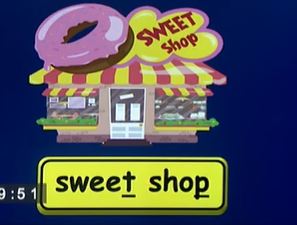 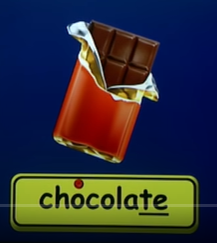 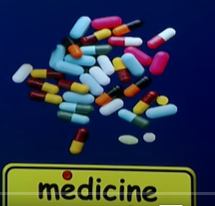 1. Who are talking?
2. What do they want?
3. Where are they going?
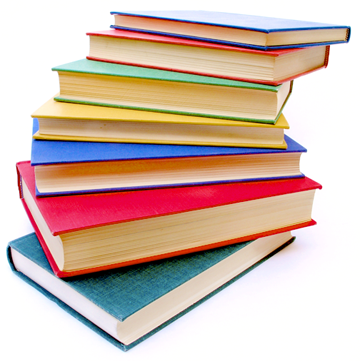 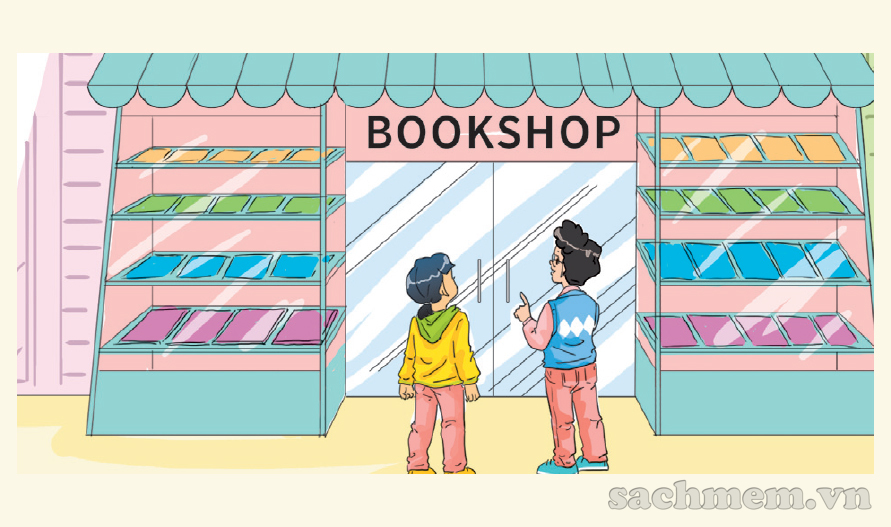 Hi, Phong. Where are you going?
Oh! I want to buy some books, too.
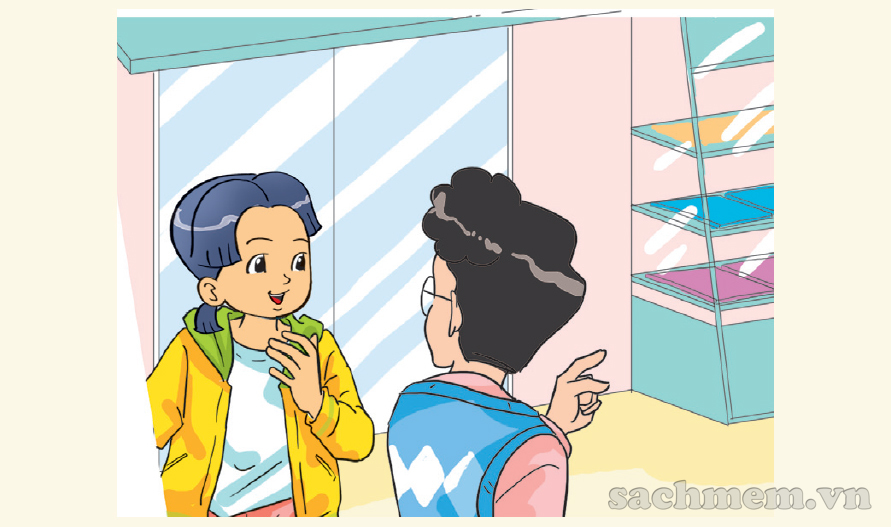 I’m going to the bookshop. 
I want to buy some books.
OK. Let’s go to the bookshop together.
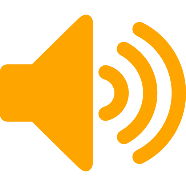 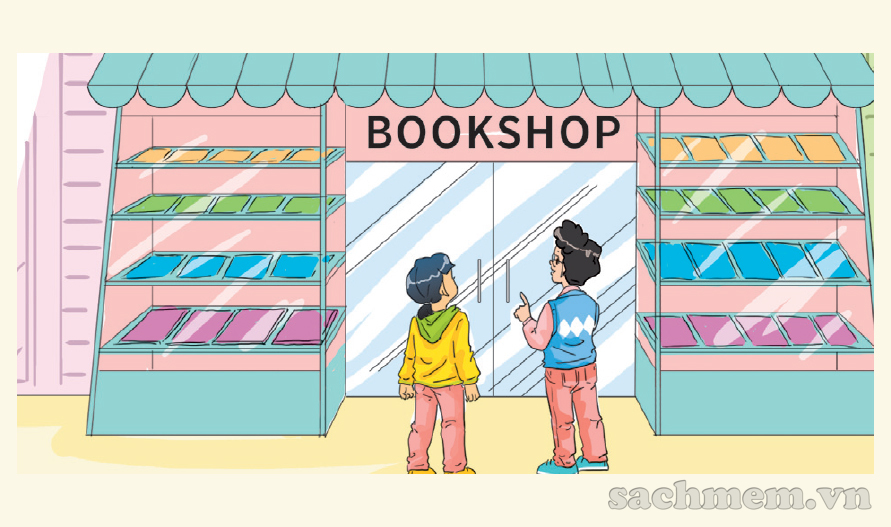 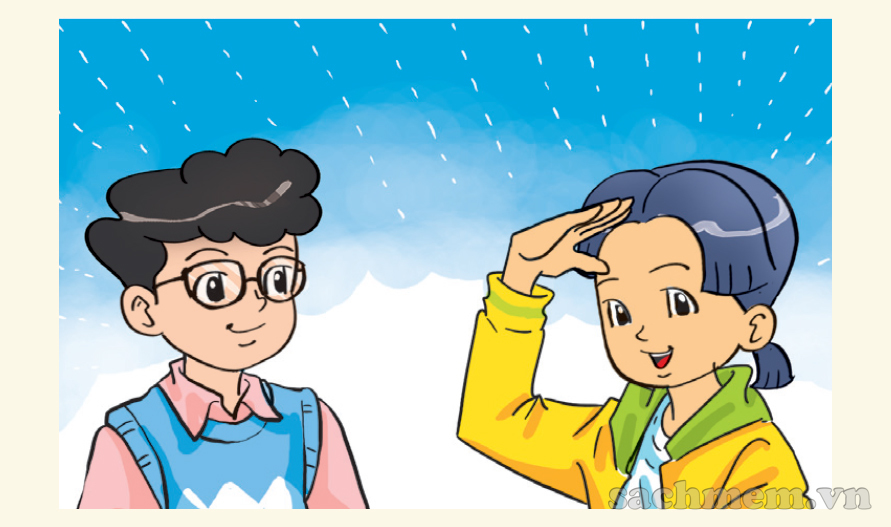 Good idea! Where’s the bookshop?
Here!
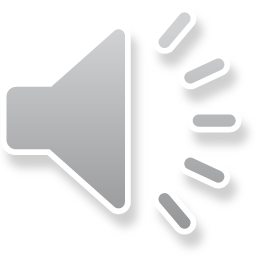 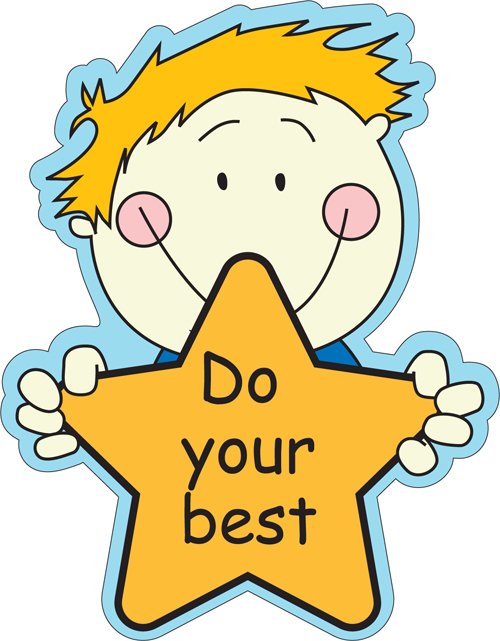 Guesing
medicine
bread
cake
food
biscuits
orange juice
notebooks
vegetables
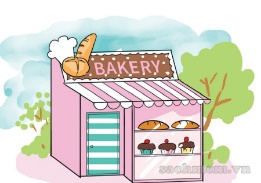 bread
cake
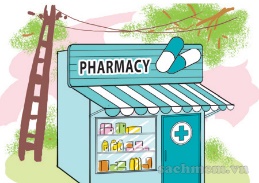 medicine
orange juice
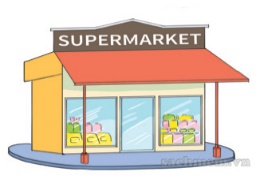 vegetables
food
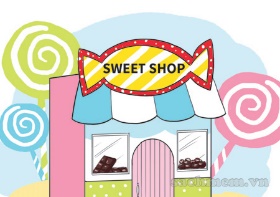 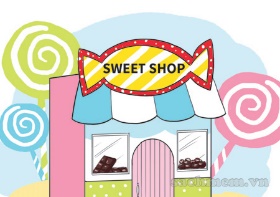 biscuits
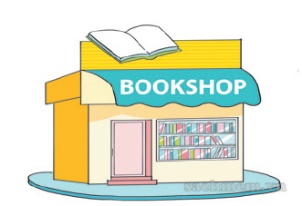 notebooks
1. Where do Phong and Linda go?
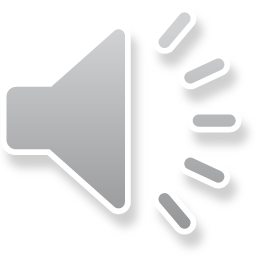 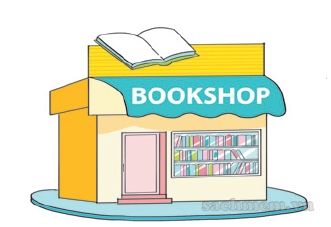 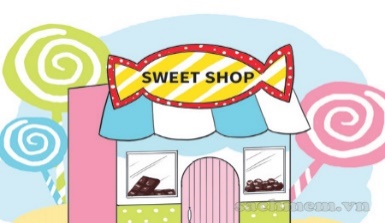 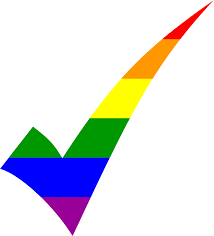 a
b
2. What do they want?
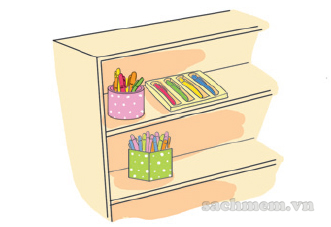 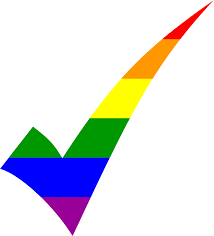 b
a
3. Where do Mai and Tony go?
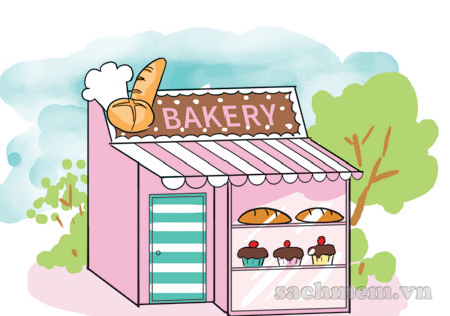 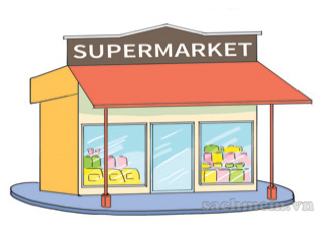 a
b
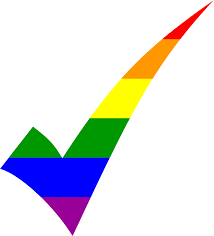 4. What do they want?
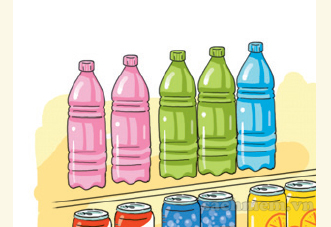 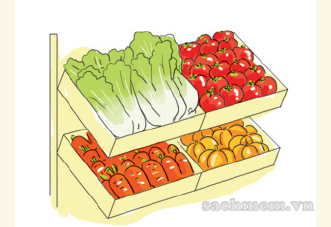 a
b
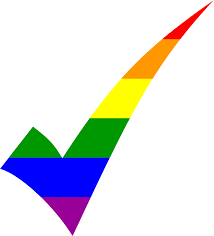 1. Vocabulary
- bookshop
- bakery
- pharmacy
- supermarket
- sweet shop
- medicine
2. Model sentence
Let’s go to the bookshop.
I want to buy some books.
    Good idea! 
or    Sorry, I’m busy.
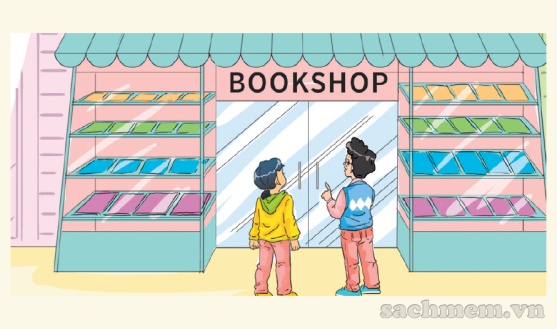 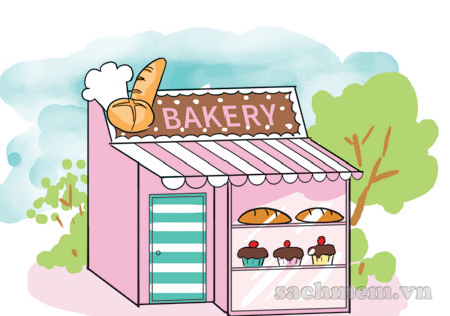 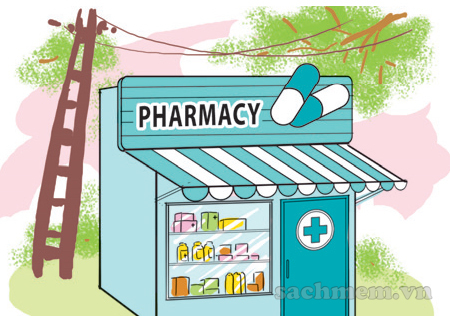 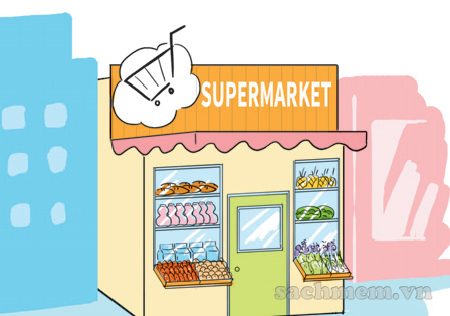 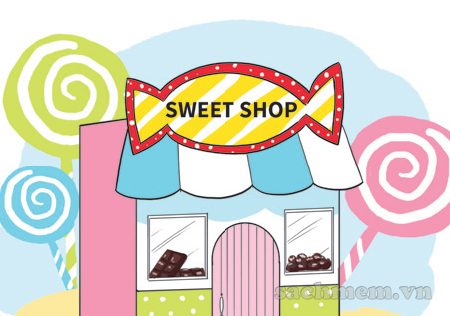 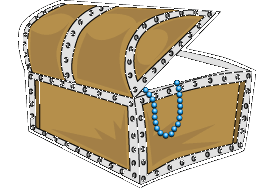 Find the Treasure
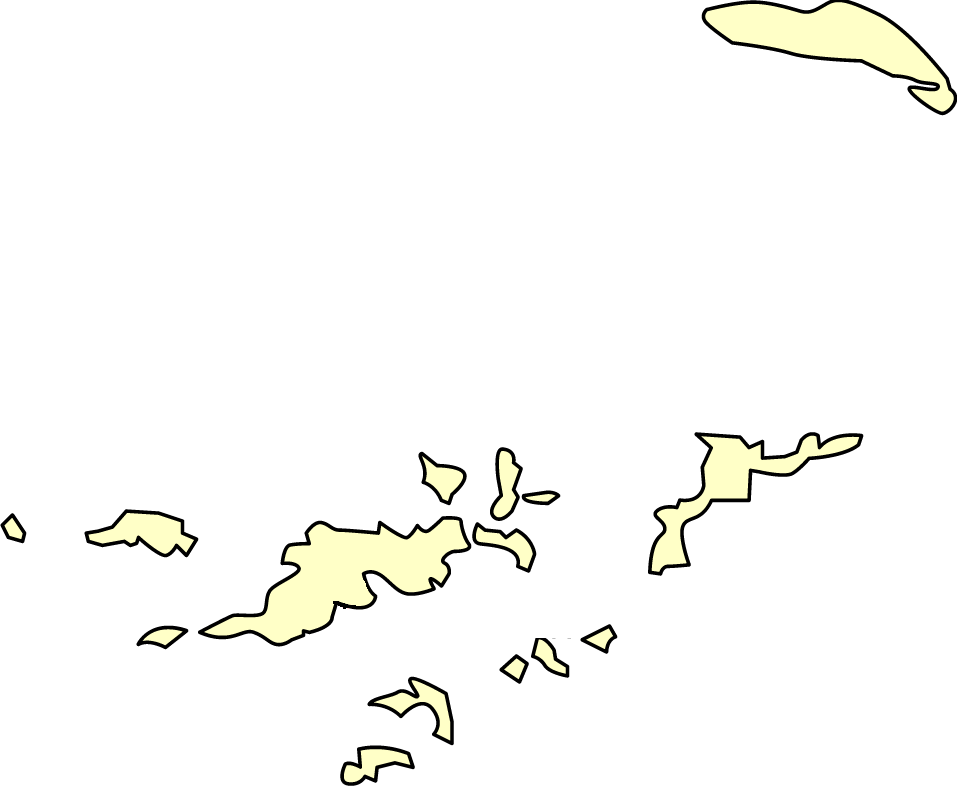 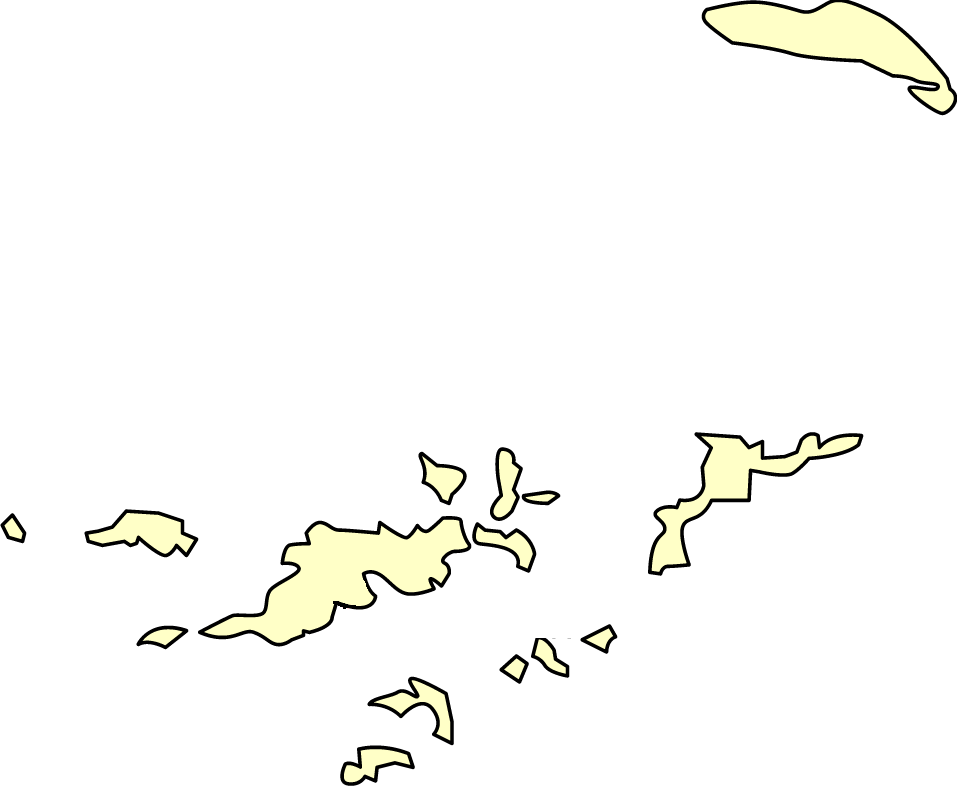 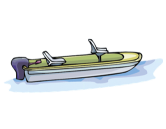 3
211
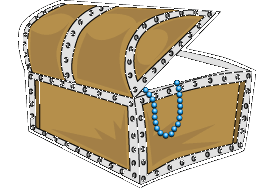 2
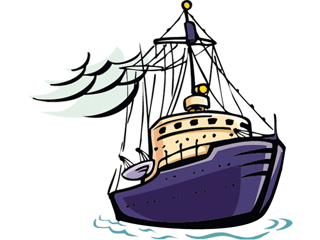 4
6
5
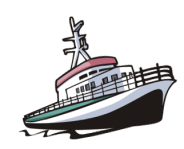 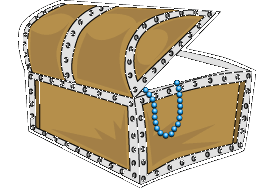 8
7
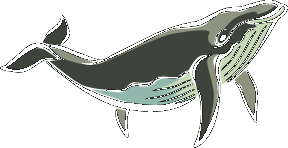 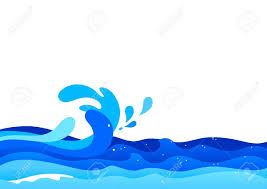 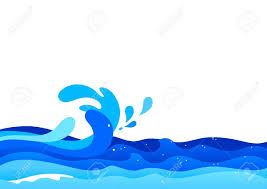 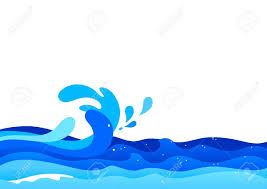 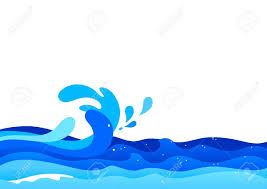 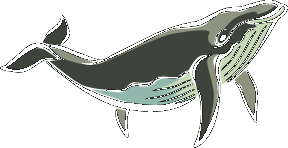 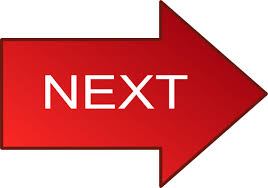 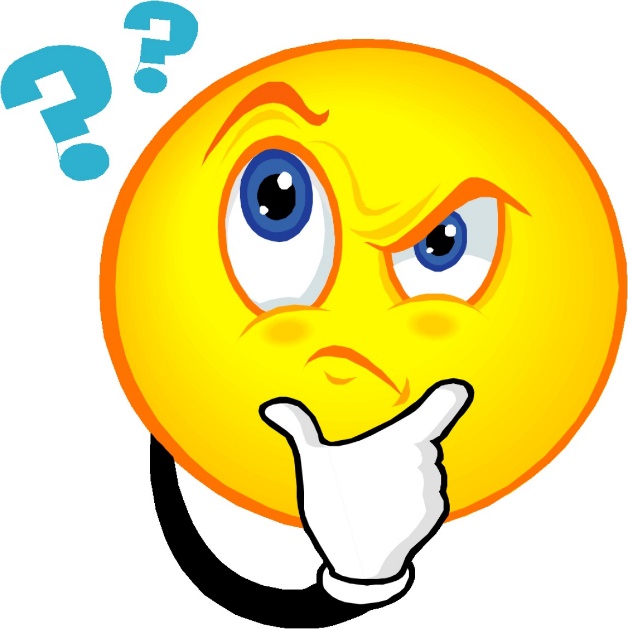 My mom wants some eggs. Where can she go?
The supermarket.
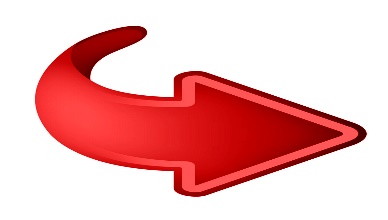 [Speaker Notes: Ấn nút mũi tên quay về sau khi đã hoàn thành câu hỏi và để họ sinh chon câu hỏi tiếp theo.]
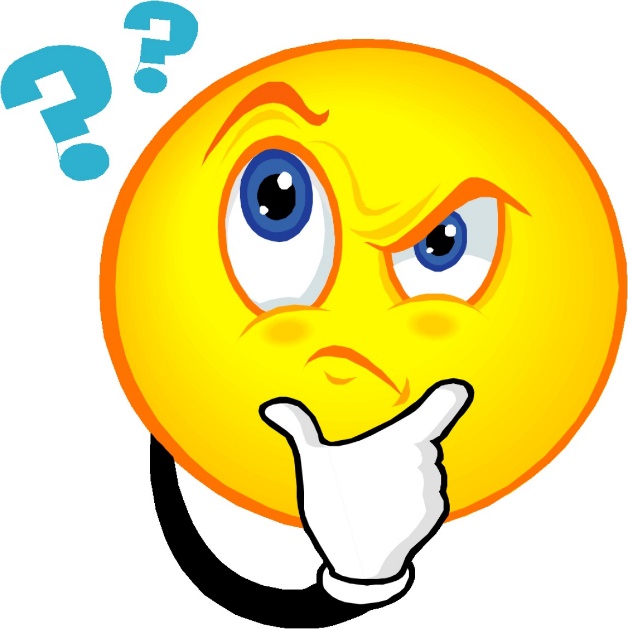 Say 1 thing you want to buy and invite one of your friend to go with you.
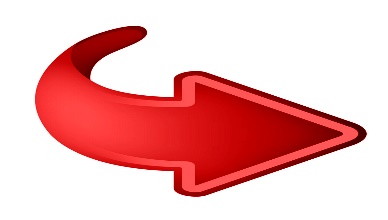 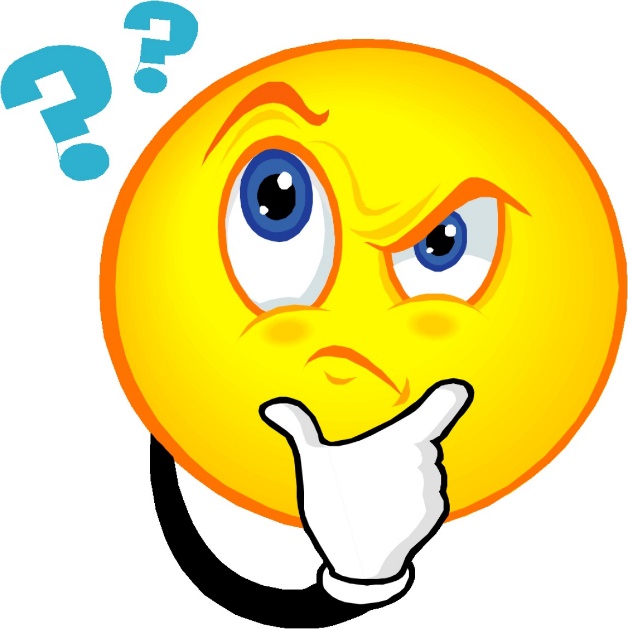 Does your mom write a shopping list before going shopping?
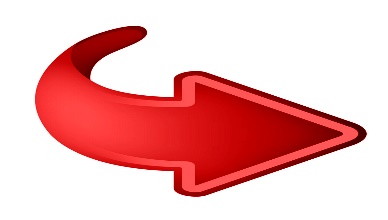 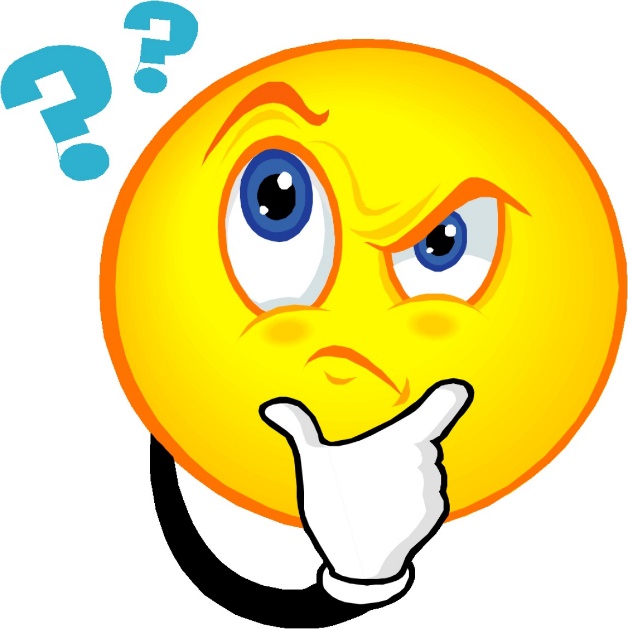 Invite your teacher to go to somewhere with you.
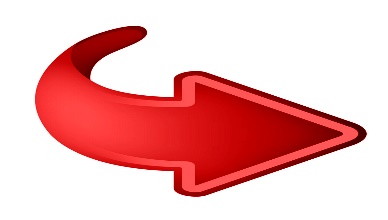 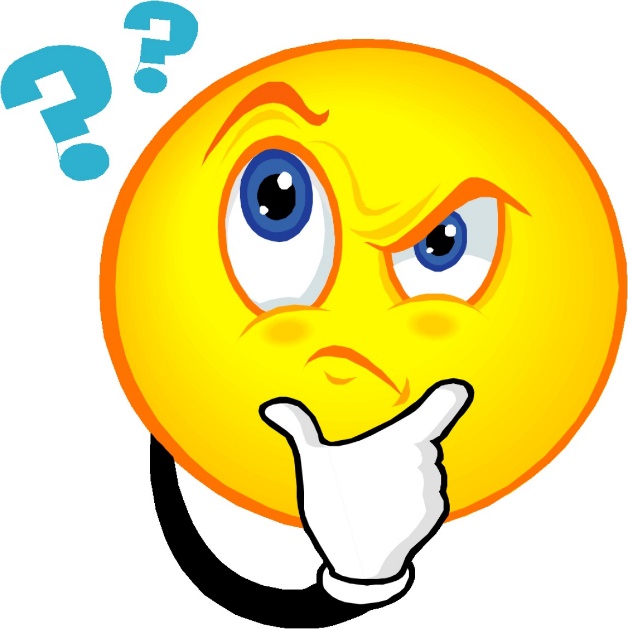 When do you go shopping with your mom?
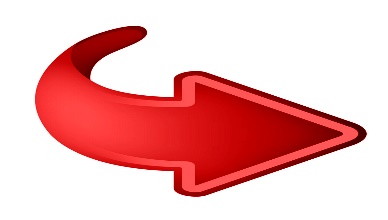 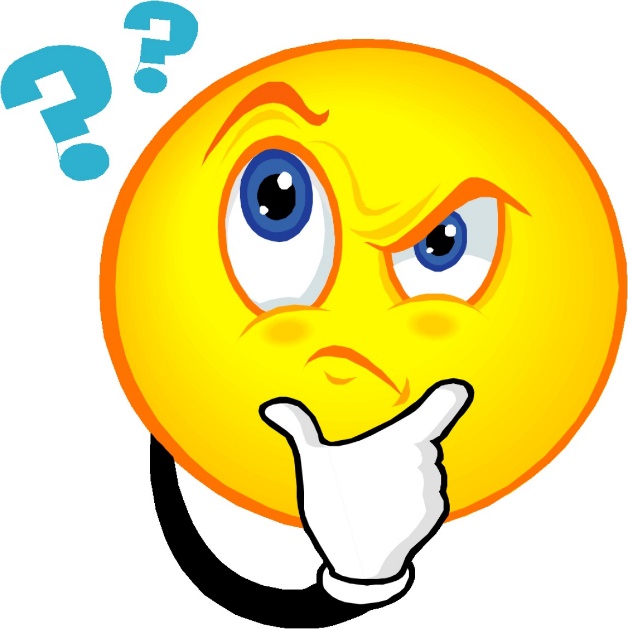 Say 1 place you want to go with your friends this Sunday.
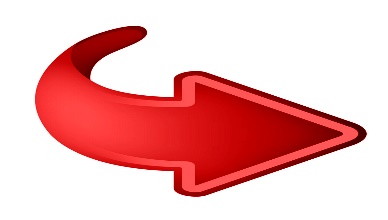 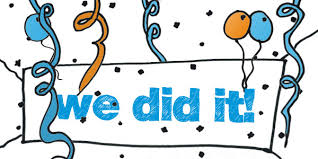 1. Speaking. 
2. Listening.
3. Games.
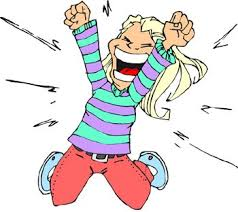 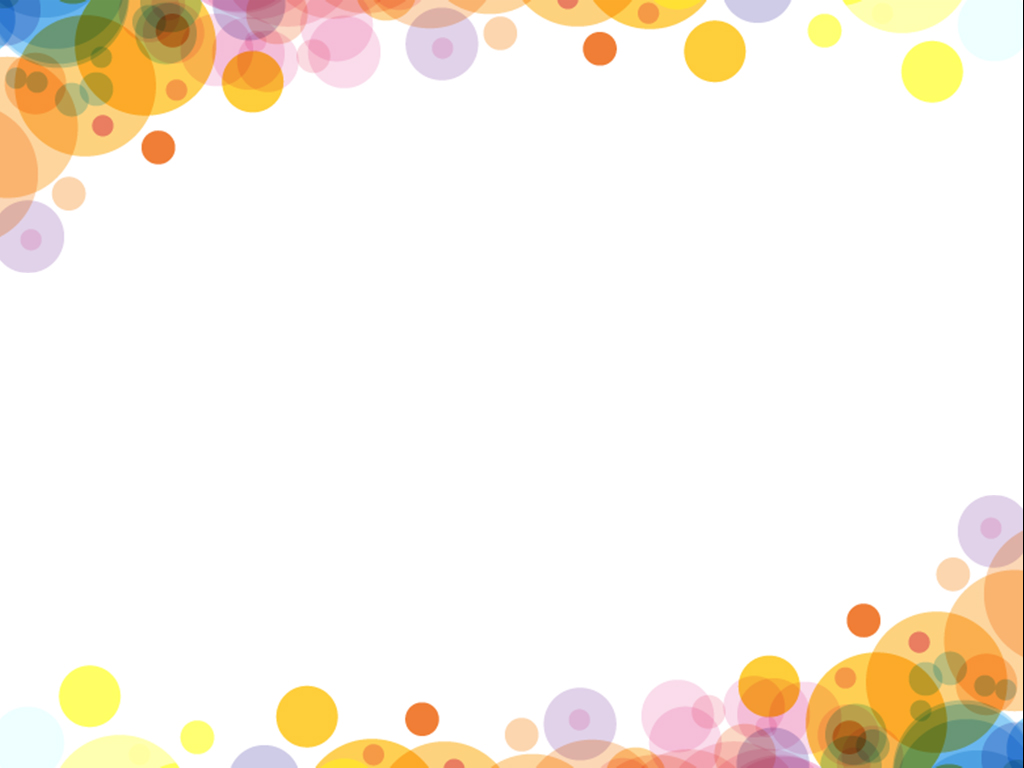 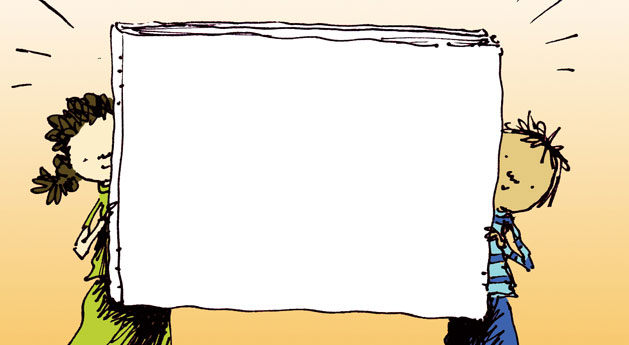 HOMELINK
Interview your what do they want to buy to write a shopping list, where they can buy and who do they want to go with. 
Make 3 sentences begin with:  My mom wants to go to the ………. to buy ……….. with ………
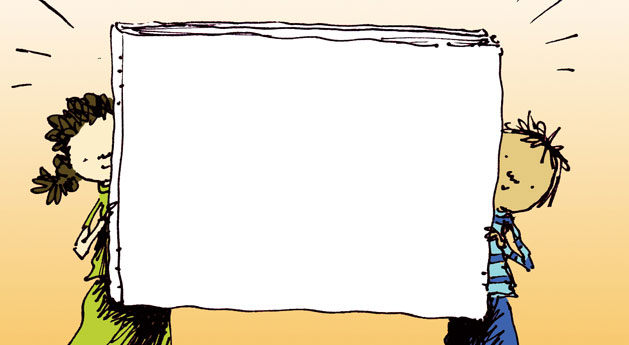 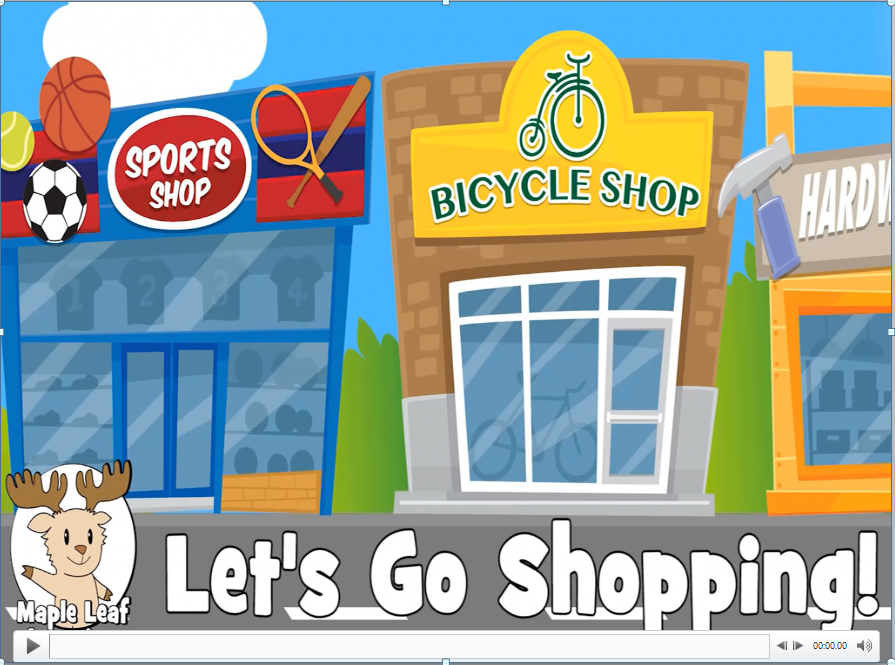 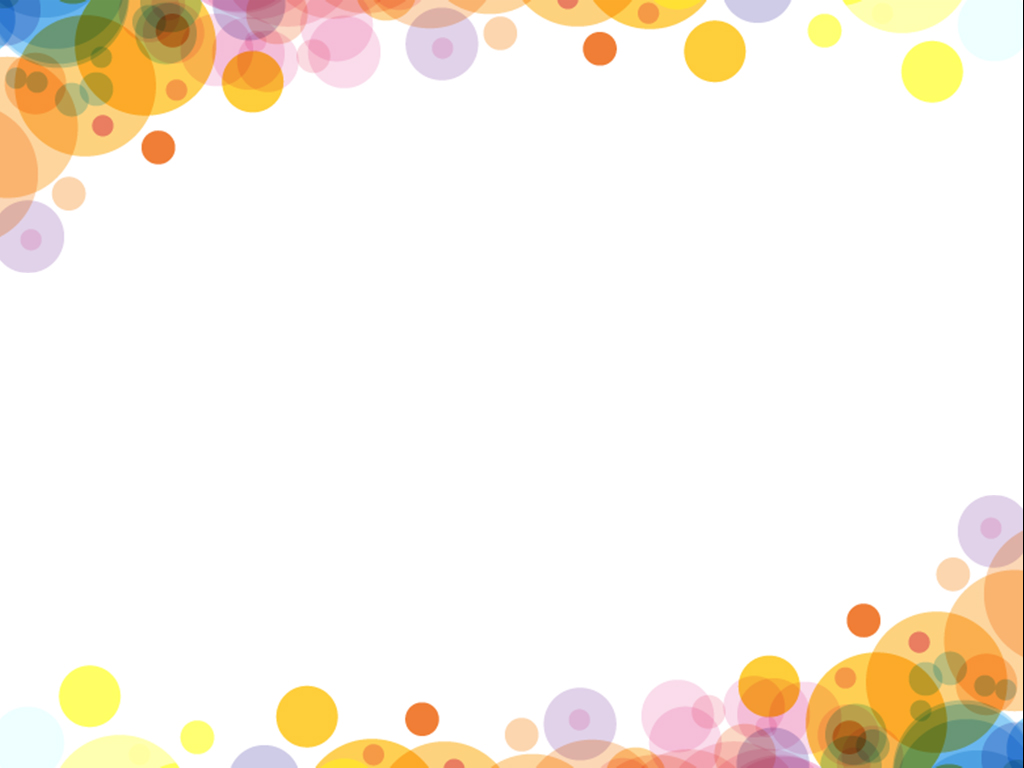 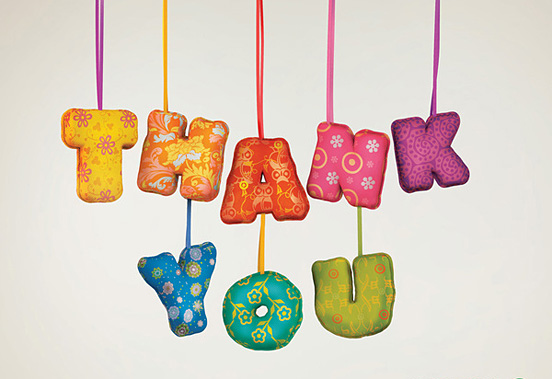 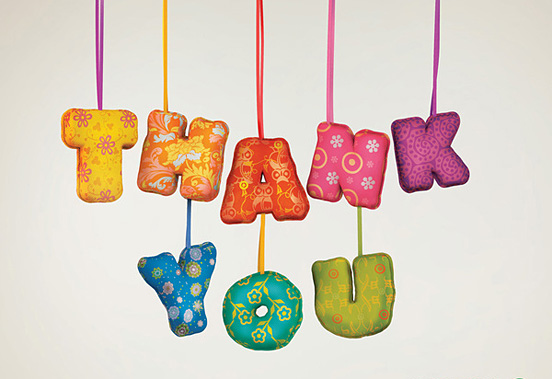